স্বাগতম
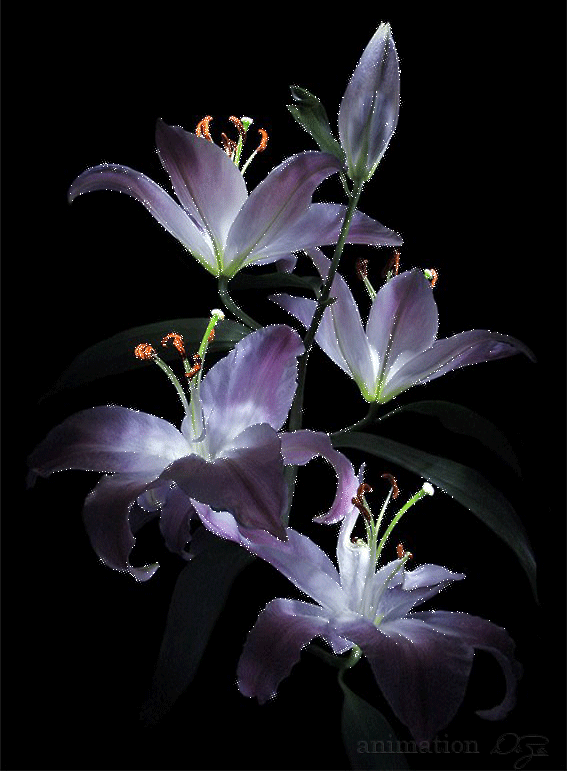 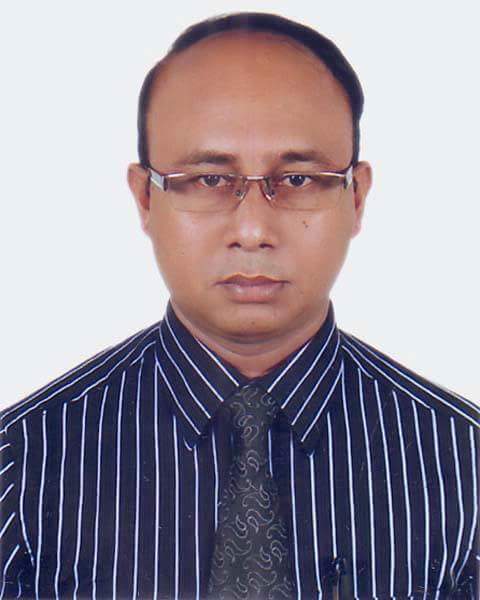 মোহাম্মদ নজরুল ইসলাম
প্রভাষক
অর্থনীতি বিভাগ
যাত্রাবাড়ি আইডিয়াল স্কুল এন্ড কলেজ
ঢাকা-১২০৪
মোবাইলঃ +৮৮ ০১৭১১০৪২০৫৫
e-mail: economics.nazrul@gmail.com
শ্রেণিঃ একাদশবিষয়ঃ অর্থনীতিঅধ্যায়ঃ চতুর্থ 
সময়ঃ ৪০ মিনিটতারিখঃ ০৯/০৭/২০২০
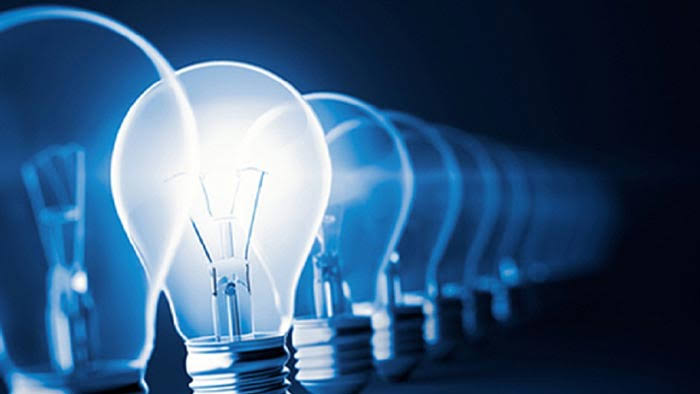 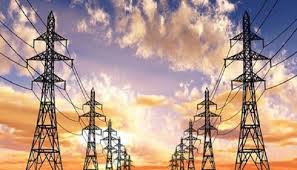 একচেটিয়া বাজারের স্বল্পকালীন ভারসাম্য
শিখনফল
এই পাঠ শেষে শিক্ষার্থীরা…


একচেটিয়া বাজার কী তা বলতে পারবে
একচেটিয়া বাজারে একটি ফার্মের স্বল্পকালীন ভারসাম্য ব্যাখ্যা করতে পারবে
একচেটিয়া কারবারী কখন স্বাভাবিক মুনাফা অর্জন করে ভারসাম্যে পৌঁছায় তা বর্ণনা করতে পারবে
একচেটিয়া কারবারী কখন অতিরিক্ত মুনাফা অর্জন করে ভারসাম্যে পৌঁছায় তা বর্ণনা করতে পারবে
একচেটিয়া কারবারী কখন ক্ষতিস্বীকার করে ভারসাম্যে পৌঁছায় তা বর্ণনা করতে পারবে
একচেটিয়া বাজারে একটি ফার্মের স্বল্পকালীন ভারসাম্য
Go to Slide9
Go  to Slide 10
P,R,C
১। স্বাভাবিক মূনাফা অর্জন করে ভারসাম্যঃ
MC
AC
1.প্রয়োজনীয় শর্তঃ MC= MR
2. পর্যাপ্ত শর্তঃ MC রেখার ঢাল >MR রেখার ঢাল
3.অতিরিক্ত শর্তঃ P=AR=AC
e
Pe
e1
AR
MR
জানা আছে, 
মূনাফাঃ ∏=TR-TC
O
Qe
Quantity
TR=P.Q =AR.Q =OPe.OQe =OPeeQe
TC=AC.Q =AC.Q =OPe.OQe =OPeeQe

সুতরাং,  ∏=TR-TC                     =০
 
অর্থাৎ, অর্থনীতিতে  স্বাভাবিক মুনাফা অর্জিত হয়েছে।
একচেটিয়া বাজারে একটি ফার্মের স্বল্পকালীন ভারসাম্য
8Slide 8
P,R,C
১। অস্বাভাবিক/অতিরিক্ত মূনাফা অর্জন করে ভারসাম্যঃ
MC
1.প্রয়োজনীয় শর্তঃ MC= MR
2. পর্যাপ্ত শর্তঃ MC রেখার ঢাল >MR রেখার ঢাল
3.অতিরিক্ত শর্তঃ P=AR>AC
AC
e
Pe
P1
e1
জানা আছে, 
মূনাফাঃ ∏=TR-TC
AR
MR
O
Qe
Quantity
TR=P.Q =AR.Q =OPe.OQe =OPeeQe
TC=AC.Q =AC.Q =OP1.OQe=OP1e1Qe

সুতরাং,  ∏=TR-TC                     =P1PeeQe
 
অর্থাৎ, অর্থনীতিতে  অতিরিক্ত/ অস্বাভাবিক মুনাফা অর্জিত হয়েছে।
একচেটিয়া বাজারে একটি ফার্মের স্বল্পকালীন ভারসাম্য
AVC
১। ক্ষতি স্বীকার করে ভারসাম্যঃ
P,R,C
AC
MC
1.প্রয়োজনীয় শর্তঃ MC= MR
2. পর্যাপ্ত শর্তঃ MC রেখার ঢাল >MR রেখার ঢাল
3.অতিরিক্ত শর্তঃ AC>P=AR>AVC
h
P2
g
Pe
জানা আছে, 
মূনাফাঃ ∏=TR-TC
f
P1
e
AR
MR
TR=P.Q =AR.Q =ePe.OQe =OPeeQe
TC=AC.Q =AC.Q =ePe.OQe =OPeeQe

সুতরাং, মুনাফা= -  ∏=TR-TC   =PeP2hg
অর্থাৎ উৎপাদন করলে ক্ষতি হয় PeP2hg
O
Qe
Quantity
Go to Slide 8
জানা আছে, STC/TC= TFC+TVC
সুতরাং, TFC= TC-TVC
TC=AC.Q  =hQe. OQe =OP2hQe
-TVC= AVC.Q              =fQe. OQe   
সুতরাং, মুনাফা = -∏=TR-TC =P1P2he
 
অর্থাৎ, উৎপাদন না করলে ক্ষতি হয় P1P2hQe  এখানে লক্ষণীয়  PeP2h<P1P2he
যেহেতু উৎপাদন করলে ক্ষতি না করলে ক্ষতির চেয়ে কম, কাজেই একজন উৎপাদনকারী ক্ষতি কম রাখার স্বার্থে ক্ষতি স্বীকার করেই  উৎপাদন করে ভারসাম্যে পৌঁছবে।
একক কাজ
একচেটিয়া বাজার কী?
একচেটিয়া বাজারের তিনটি  বৈশিষ্ট্য লিখ।
ভারসাম্যের প্রয়োজনীয় ও পর্যাপ্ত শর্ত লিখ।
বাড়ীর কাজ
একজন একচেটিয়া কারবারী কখন ক্ষতিস্বকার করে উৎপাদন করে ভারসাম্য অর্জন করে চিত্রের সাহায্যে ব্যাখ্যা কর।
ধন্যবাদ
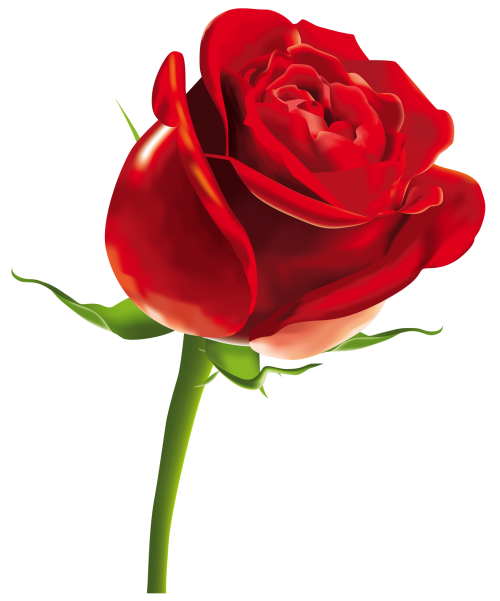